Plantilla en negrita de diagrama de causa-efecto
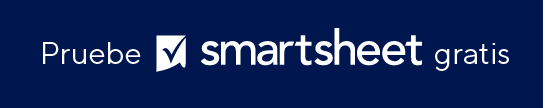 Cuándo se debe utilizar esta plantilla: Utilice esta plantilla de causa-efecto en sesiones de planificación estratégica en las que sea fundamental tener claridad en cuanto a los factores que contribuyen a alguno de los desafíos del negocio. Intercambie ideas con los miembros del equipo para profundizar en los elementos específicos de un problema más amplio y descubrir las causas de origen de los inconvenientes. 
  
Funciones notables de la plantilla: En esta plantilla, se incluyen líneas en negrita con las que se separan claramente las diferentes categorías o causas, lo que permite mejorar la legibilidad a fin de mantener a los miembros del equipo centrados y comprometidos. En la diapositiva, se incluye un amplio espacio para texto a fin de que los equipos puedan articular y asignar problemas complejos.
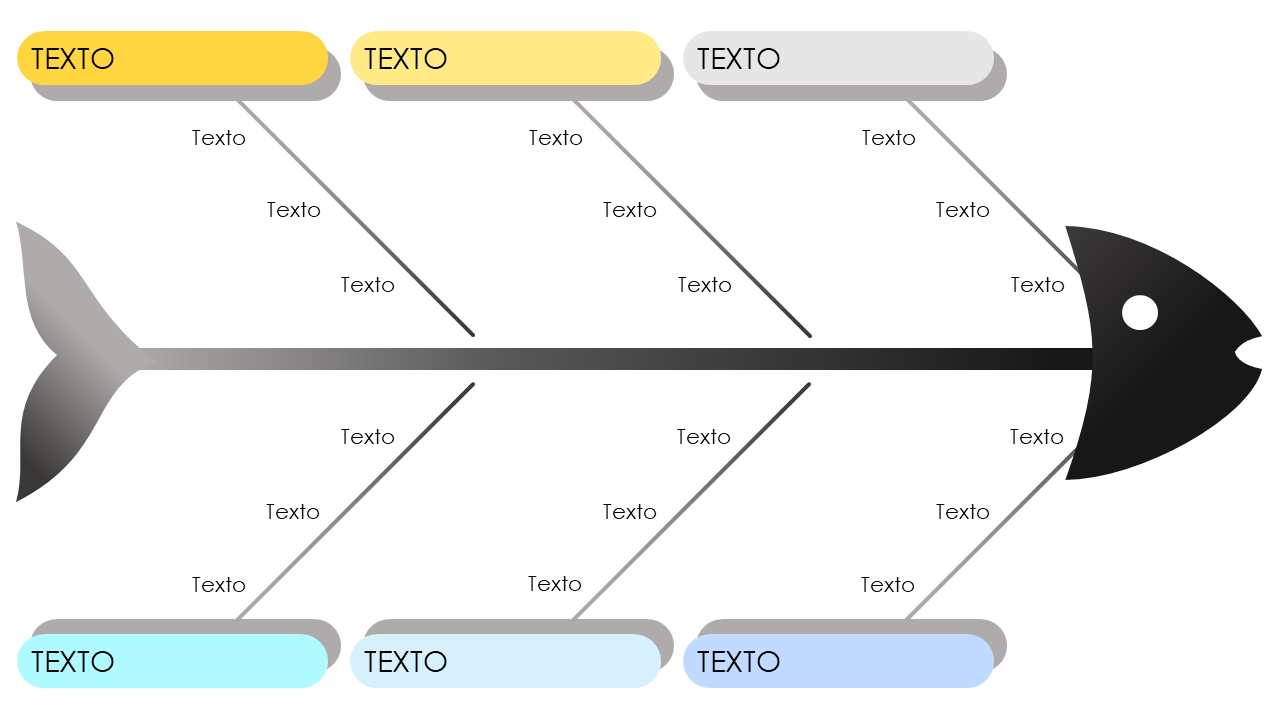 TEXTO
TEXTO
TEXTO
Texto
Texto
Texto
Texto
Texto
Texto
Texto
Texto
Texto
Texto
Texto
Texto
Texto
Texto
Texto
Texto
Texto
Texto
TEXTO
TEXTO
TEXTO